Jėgos ir jŲ poveikis
Buivydiškiu pagrindinė mokykla
Prialgauskaitė  Aistė 8 kl.
Mokytoja Irena Šauklienė
Konkursas..Fizikos bandymai aplink mus 2017”
Turinys
● Fizikinis dydis jėga
● Jėgų rūšys
 Tamprumo jėga;
Sunkio jėga;
Svorio jėga; 
Trinties jėga;
Archimedo jėga.
● Uždaviniai
● Testas
● Atsakymai
● Šaltinis
Jėga
● Jėga – mechaninio poveikio ar kūnų sąveikos matas.
● Jėgos vienetas – niutonas ( N ) .
    [F] = 1 N = 1 kg ∙ m/s²
    1kN= 1000N; 1mN =0.001N; 1MN= 1000000N
● F = ma.  
    m - kūno masė, a – pagreitis.
● Dėl jėgos keičiasi greitis arba forma.
● Prietaisas mechaninei jėgai matuoti
    vadinamas dinamometru.
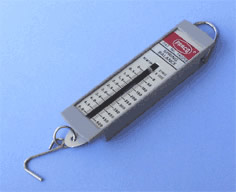 Jėgų rūšys
● Tamprumo jėga
● Sunkio jėga
● Svorio jėga
● Trinties jėga
● Archimedo jėga
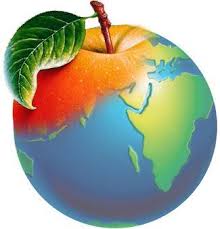 Tamprumo jėga
● Jėga, kuri atsiranda deformuojamame kūne.
● Jos kryptis yra priešinga nei kūną veikiančios 
    išorinės jėgos.
● Tamprumo jėga priklauso nuo medžiagos, iš 
    kurios pagamintas deformuojamas kūnas, 
    savybių, deformuojamo dydžio.
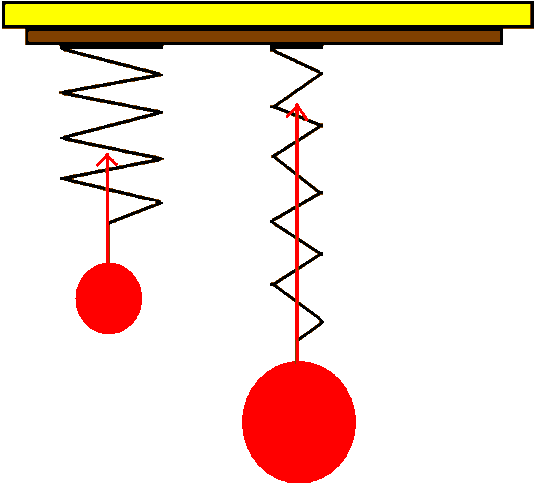 Sunkio jėga
● Jėga, kuria Žemė traukia kūną.
● Fs=mg;  g=9,8 m/s²
   g – laisvojo kritimo pagreitis.
● Fs – sunkio jėga.
● m – kūno masė.
●Kūnai  krinta žemyn dėl to , kad Žemė ir visi esantys kūnai tarpusavyje sąveikauja.
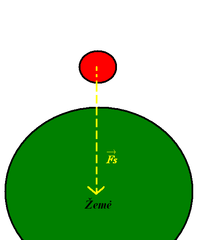 Svorio jėga
● Jėga, kuria Žemės traukiamas
   kūnas veikia atramą arba pakabą.
● P=mg
   m – kūno masė; g – laisvojo kritimo
   pagreitis.
● Nesvarumas – kai kūno svoris pasidaro
   lygus nuliui-kūnas nespaudžia atramos  
   arba pakabos.
● Kryptis žemyn.
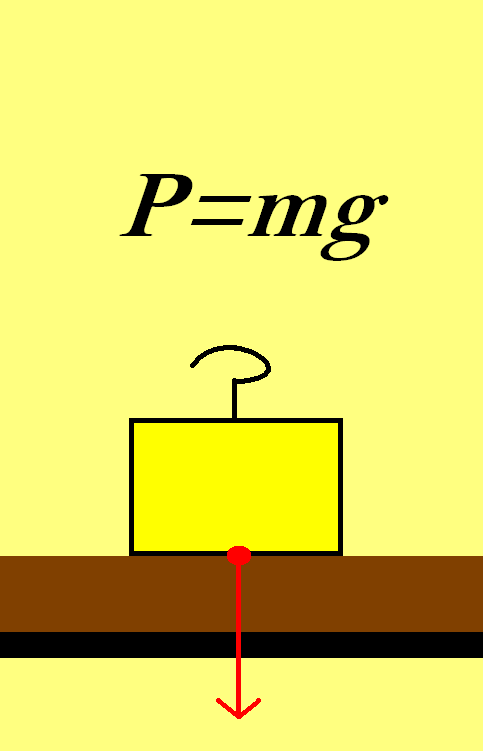 Trinties jėga
● Jėga, kuri atsiranda kūnų sąlyčio vietoje ir
    trukdo vienam jų pajudėti ar judėti kito 
    kūno paviršiumi.
● Kryptis – visada nukreipta priešinga 
   judėjimui kryptimi.
 ●Trinties rūšys : rimties trintis; slydimo 
    trintis ; riedėjimo trintis.
● Priežastis :Lietimosi paviršių gruoblėtumas  ;
   susiliečiančių molekulių tarpusavio trauka.
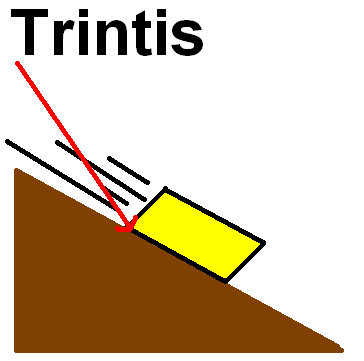 Archimedo jėga
● Jėga ,kuri stumia aukštyn skysčiuose arba dujose panardintus arba plūduriuojančius kūnus.
●FA =ρs Vg 
 FA  -Archimedo jėga  
 ρs –skysčio tankis 
 V- kūno tūris 
 g- laisvojo kritimo pagreitis 

Archimedo jėga skystyje(dujose) lygi išstumto
 skysčio (dujų)svoriui.
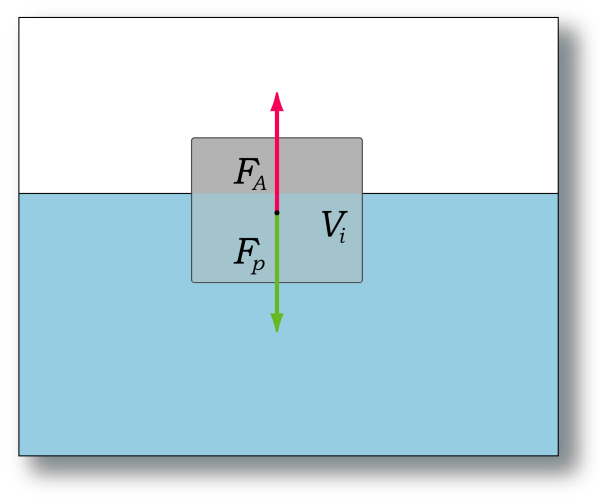 Testas
1.Jėgos matavimo vienetas:
    a. niutonas; b. vatas; c.džaulis 
2. Jėgos matavimo prietaisas:  
    a. dinamometras; b.barometras; c.manometras 
3. Dėl jėgos keičiasi :
    a. greitis; b. masė; c.tankis 
4.Tamprumo jėgos kryptis:
    a. priešinga išorinės jėgos; b. nukreipta žemyn;
    c. išorinės jėgos kryptimi
5.Ar gali neveikti sunkio jėga?   a. negali; b. gali ; c. kartais  6.Ar gali kūno svorio jėga pasidaryti lygi nuliui?    a. gali ; b. negali; c. kartais 7.Trinties jėga priklauso nuo :   a.  nuo paviršių gruoblėtumo ; b. paviršių masės;    c.  paviršių ploto 8. Ar Archimėdo jėga priklauso nuo skysčio tankio:    a. priklauso; b. nepriklauso; c. kartais. 9. Kuris vienetas didesnis ar 1mn ar 1MN ?    a.1MN; b.1mn; c. lygus 10.Laisvojo kritimo pagreitis kiekviename dangaus      kūne yra :    a. kitoks; b. vienodas; c. teisingo atsakymo nėra
Atsakymai
a 
a 
a
a 
a 
a
a 
a
a
a
Šaltiniai
Fizikos vadovėlis-Spektras
V. Valentinavičius –Fizika 8
https://www.google.lt/?gws_rd=ssl#q=jegos+gamtoje+fizika&*
Mokinio žinynas 5-12 kl.